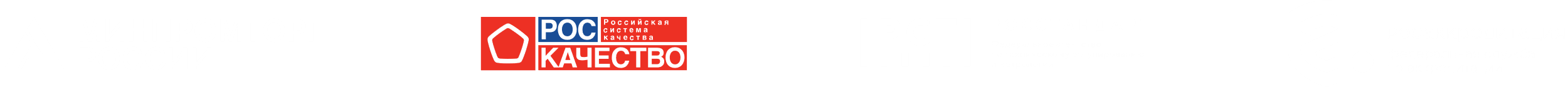 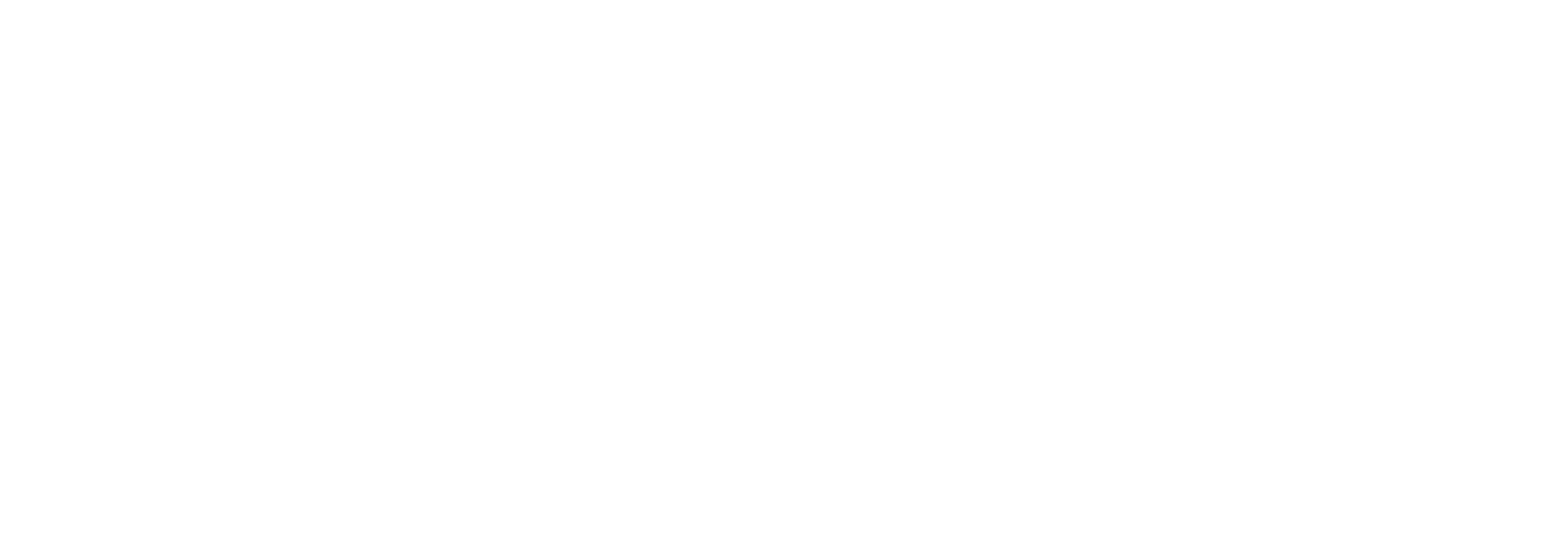 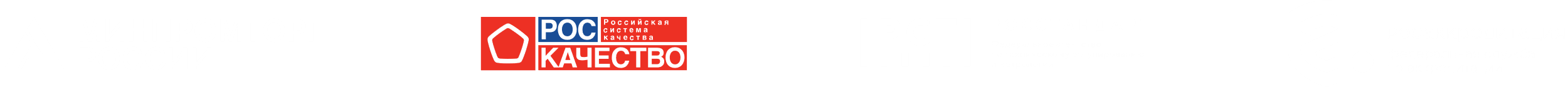 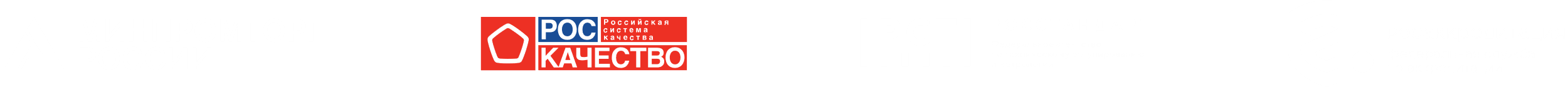 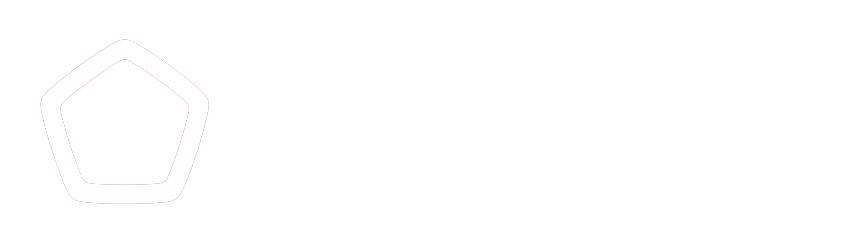 Проблематика производства трудновоспламеняемых тканей в РФ
Гильманова Елена Альфисовна
Основатель и владелец брендов Treartex и Русинтекс
Особенности тканей из модифицированного полиэфирного волокна
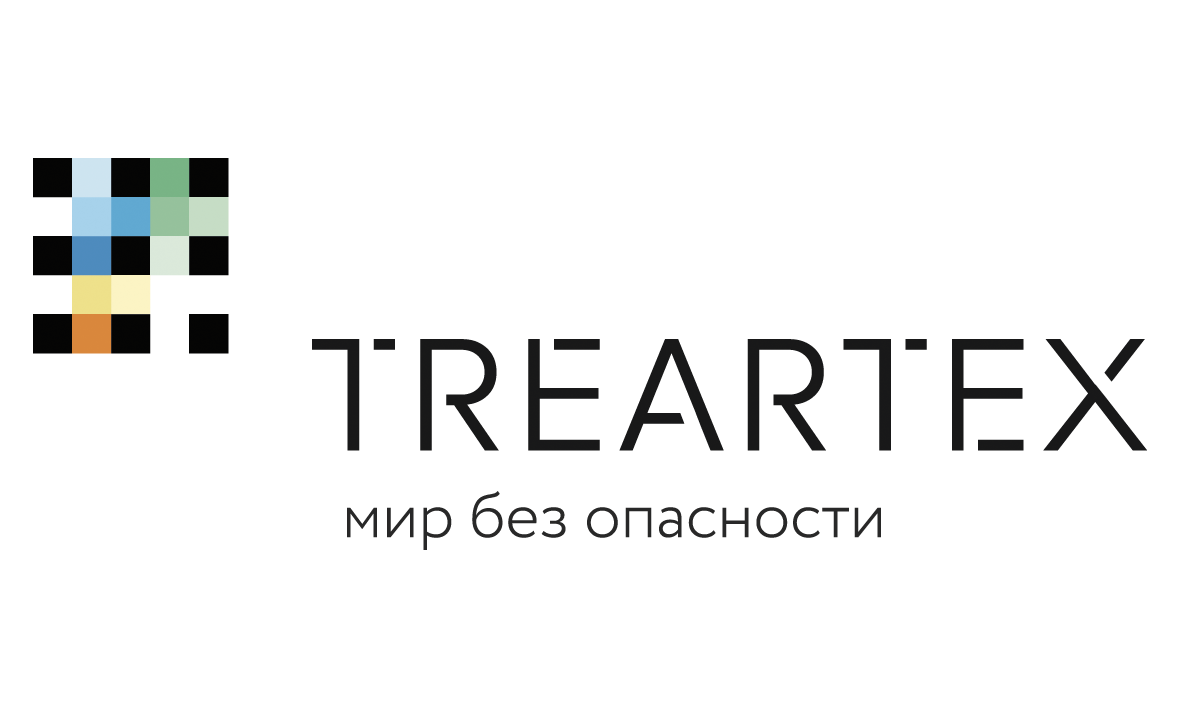 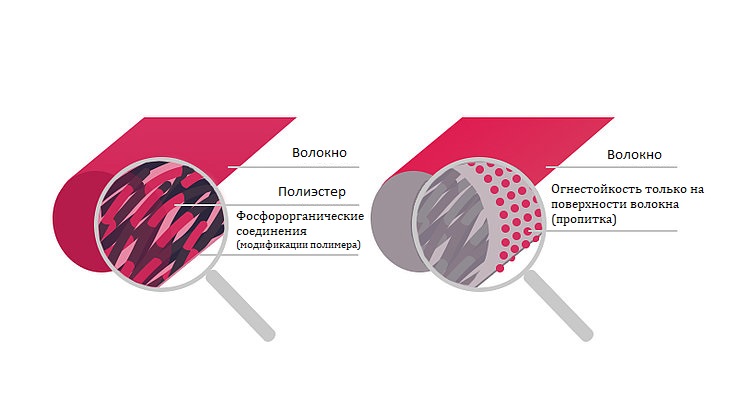 Не поддерживают горение
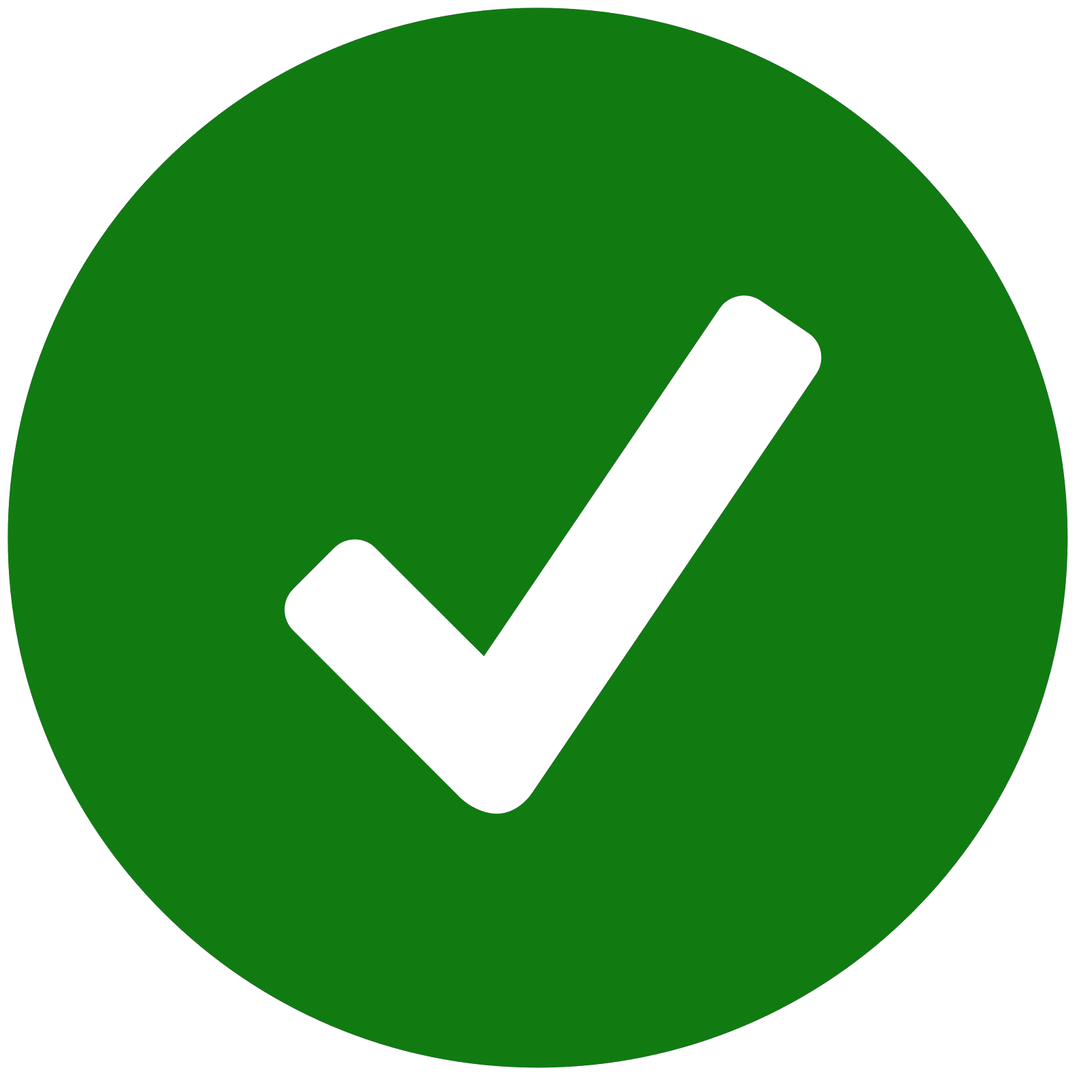 Не выделяют продуктов горения
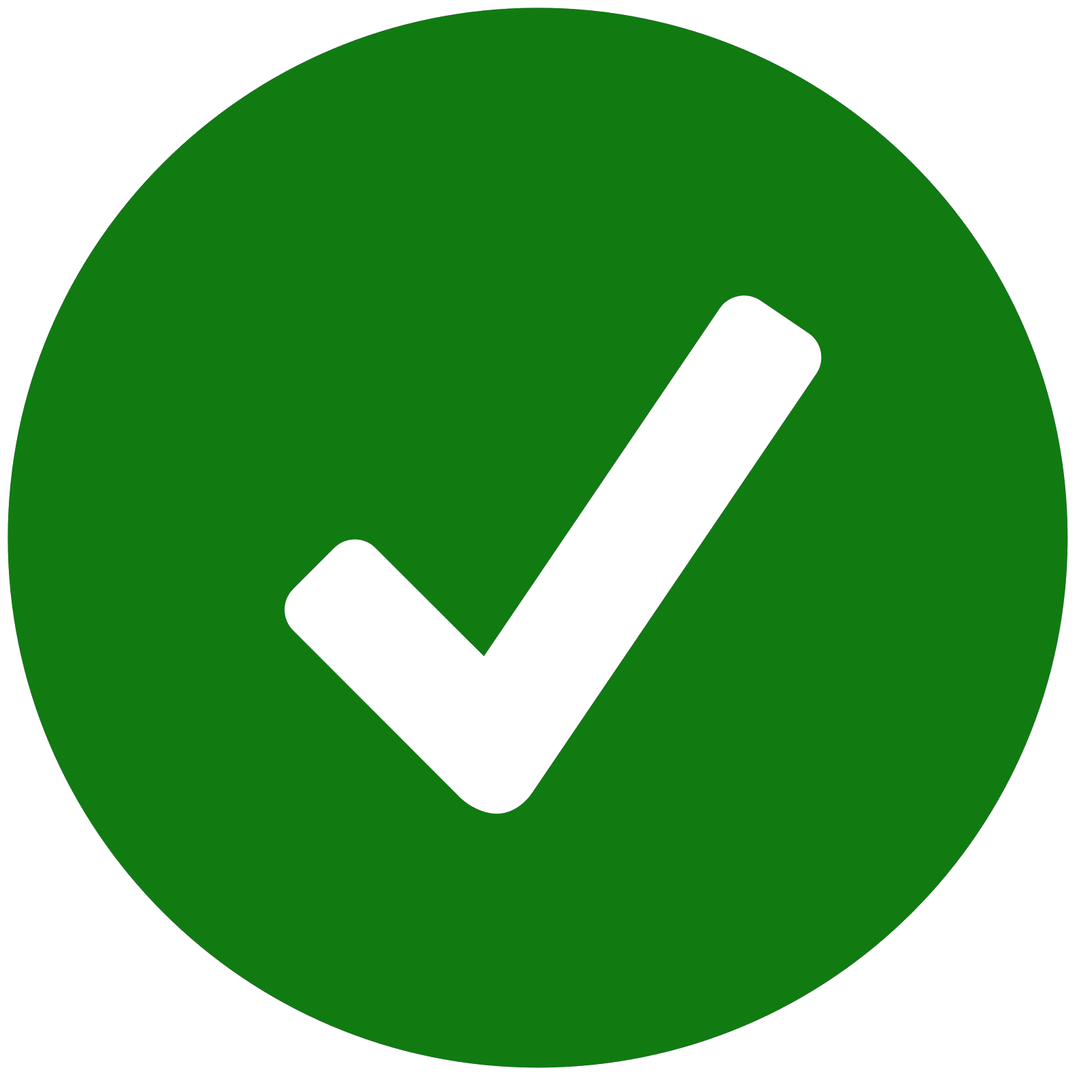 Экологически безопасны
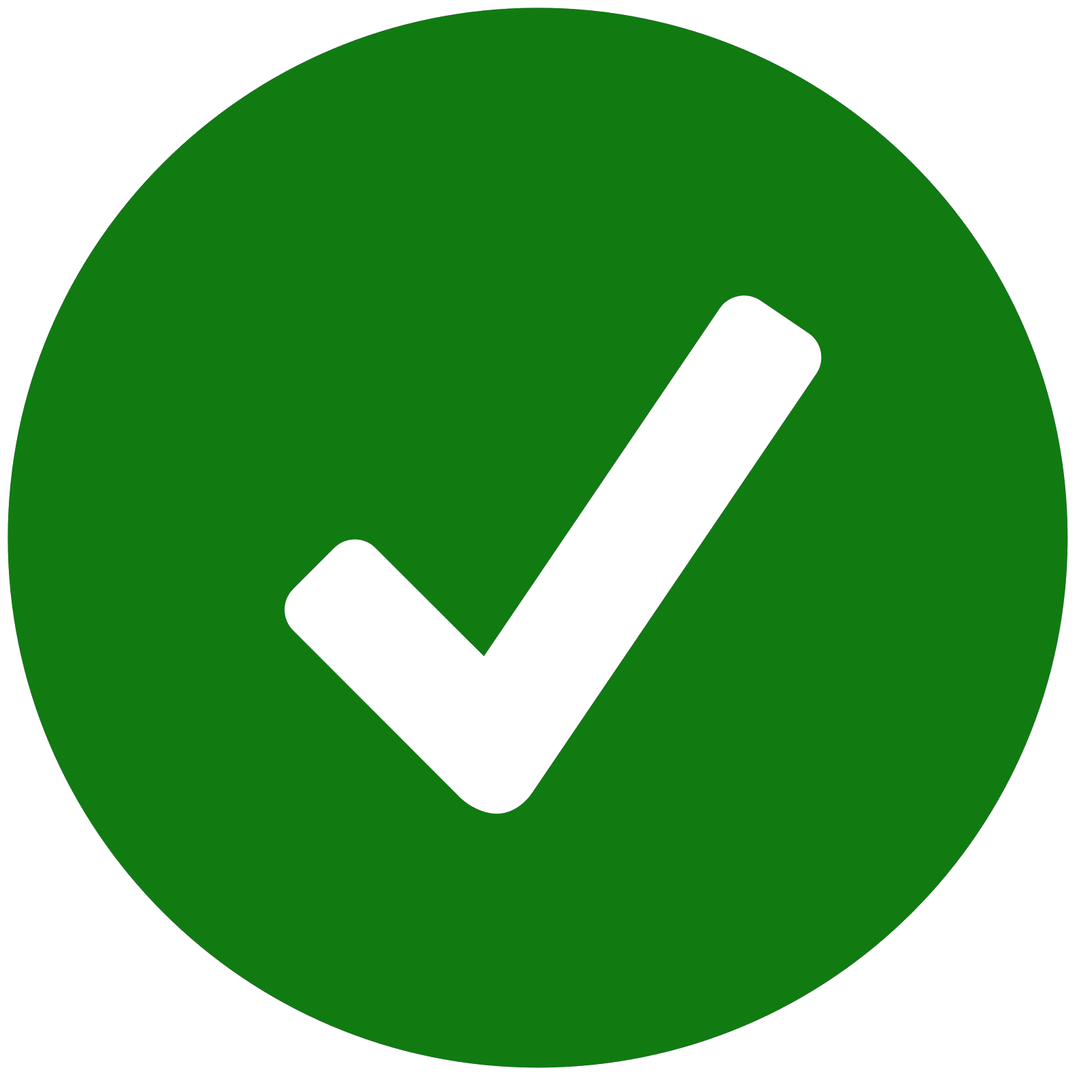 Не теряют противопожарные свойства на протяжении всего срока эксплуатации!
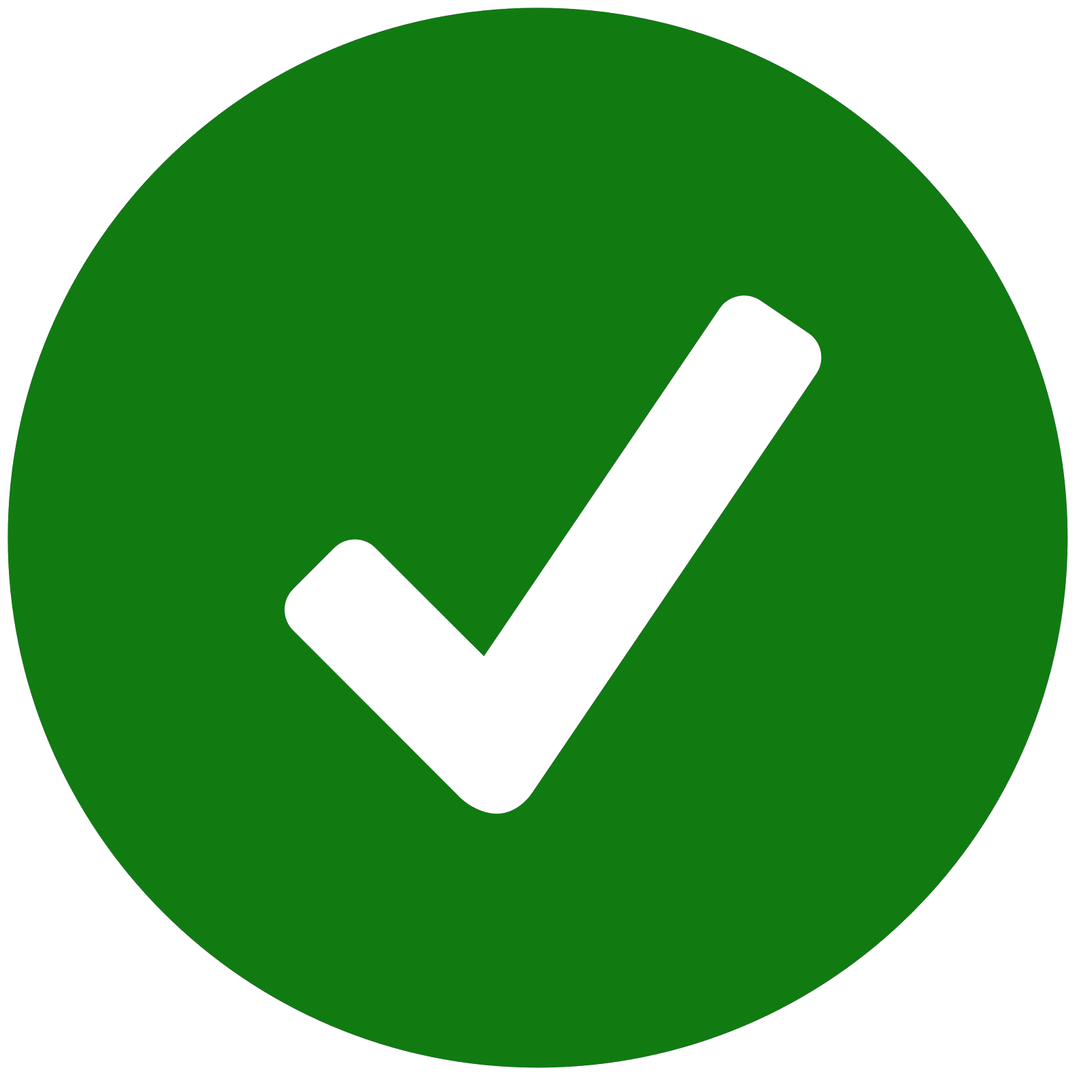 Показатели ФЗ 123
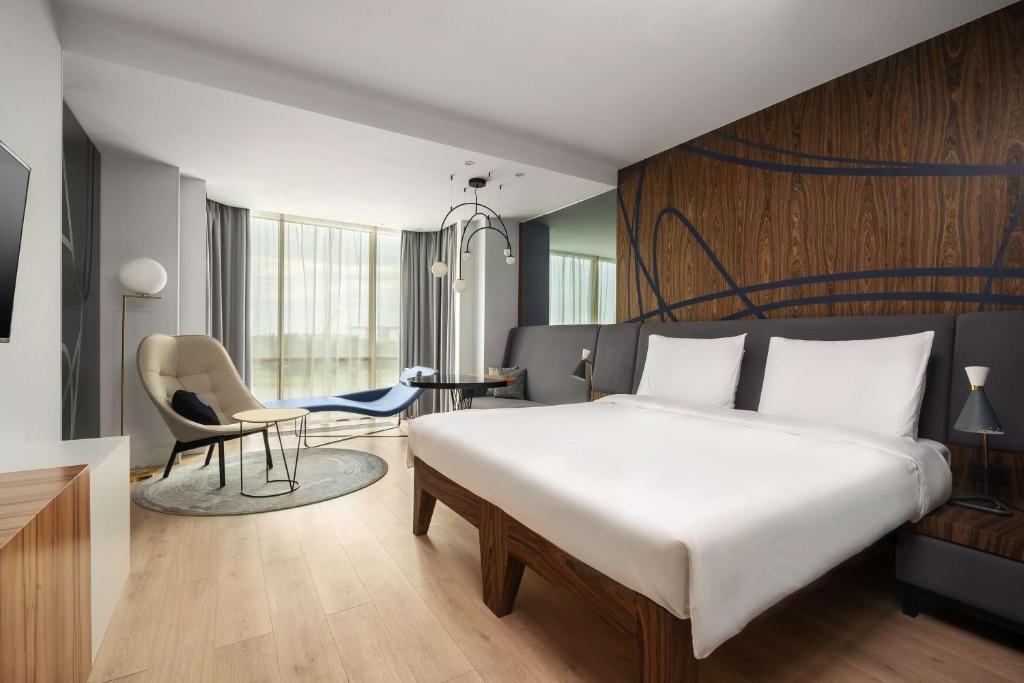 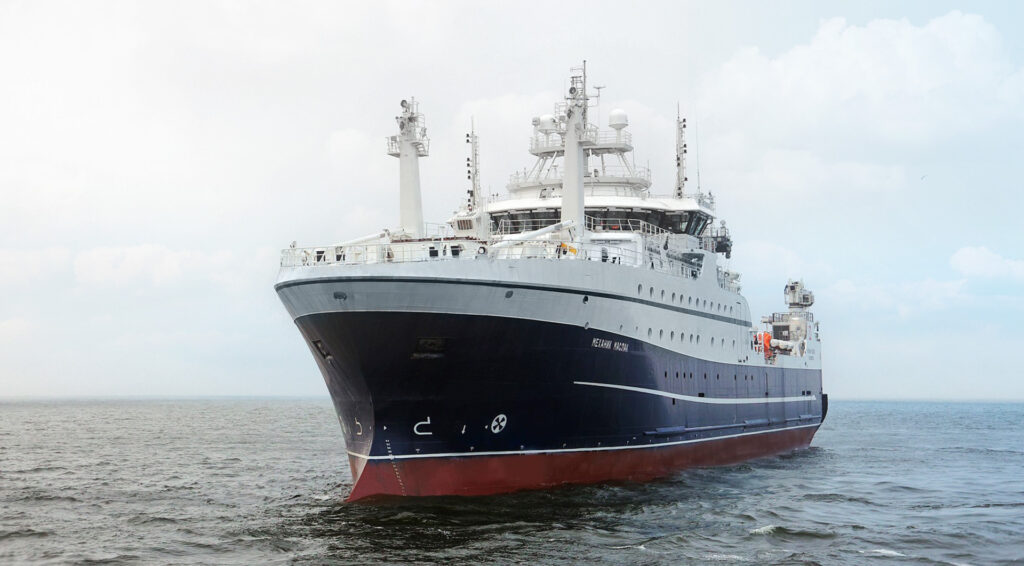 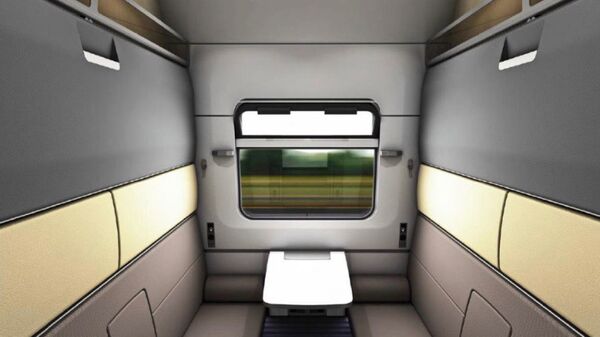 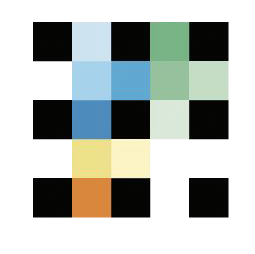 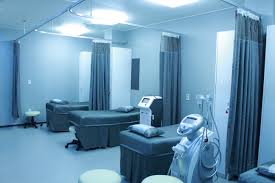 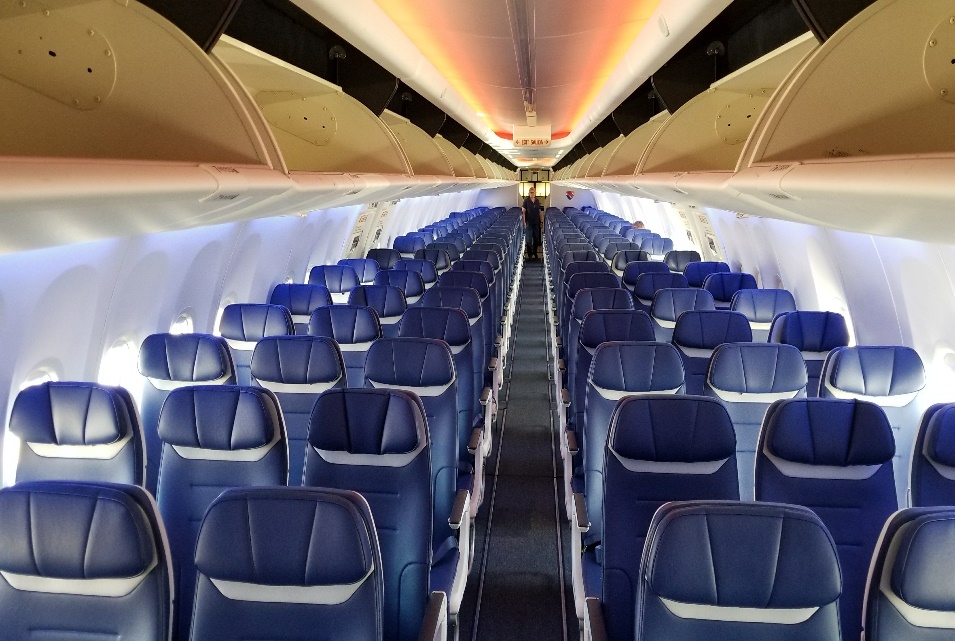 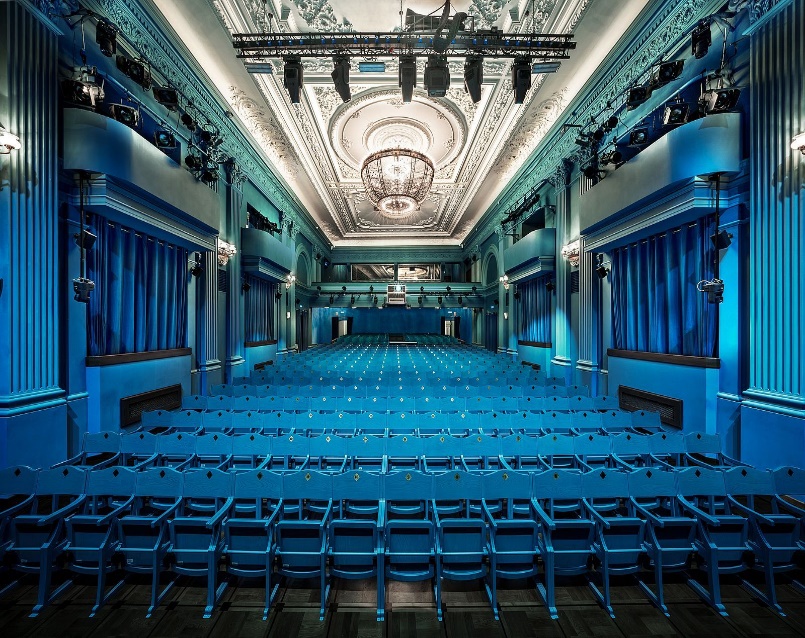 ОБЛАСТИ ПРИМЕНЕНИЯ
Производство трудновоспламеняемых  тканей РусИнтекс в рамках импортозамещения
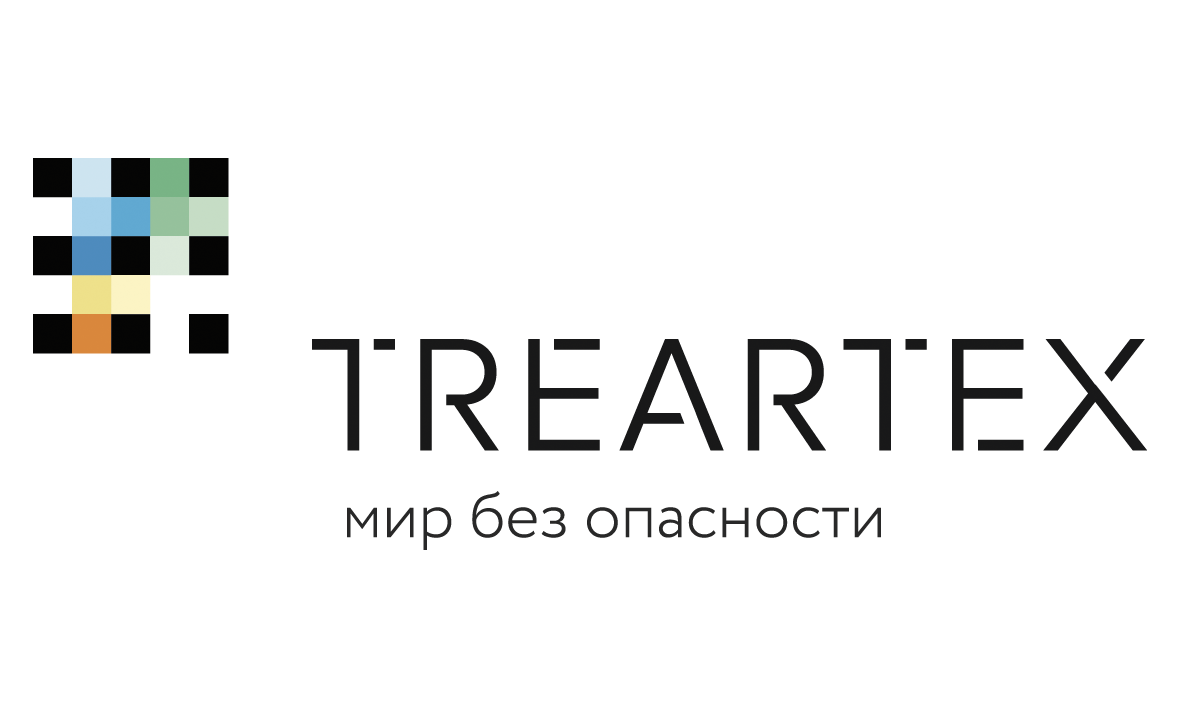 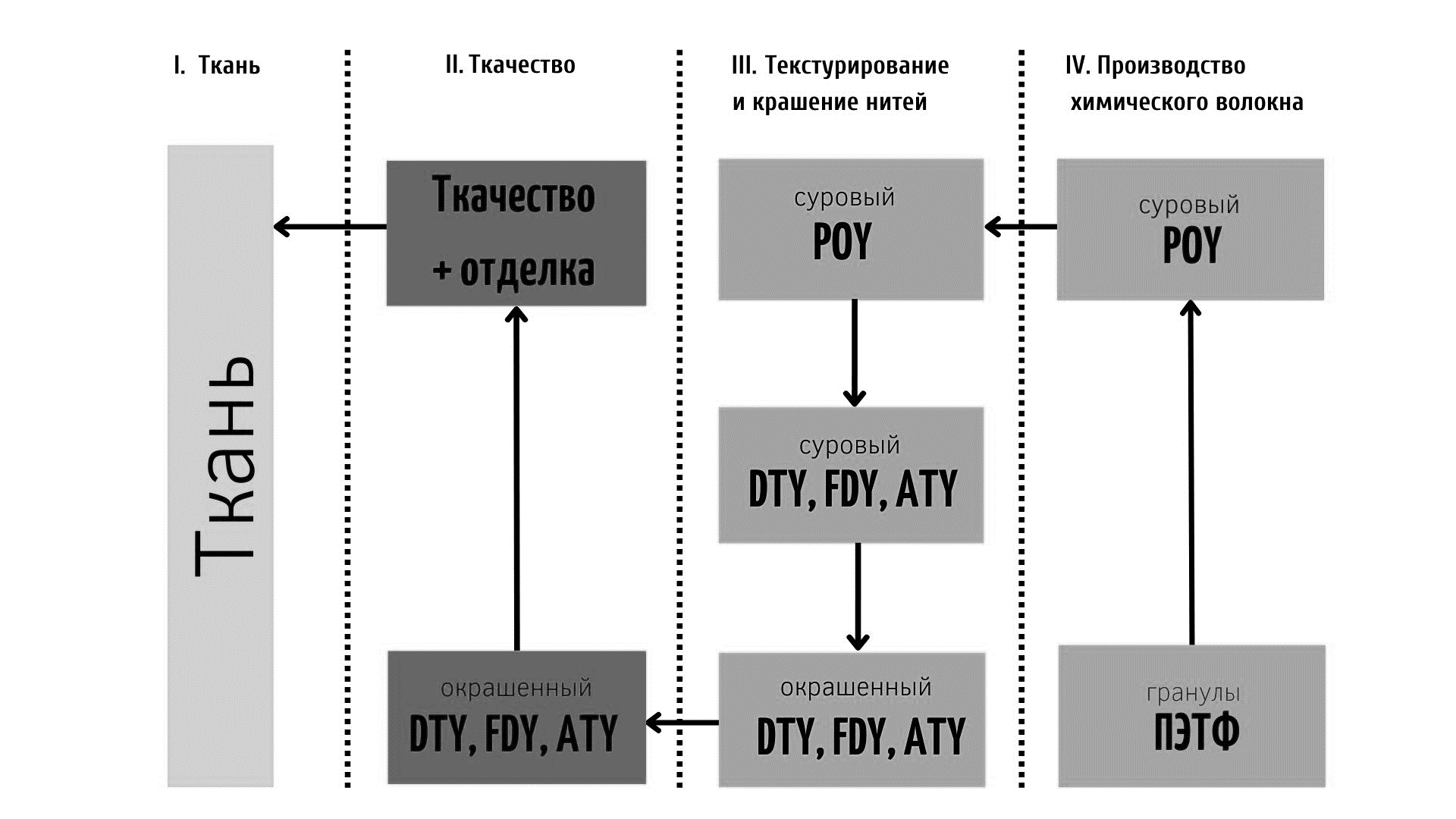 III. Текстурирование 
и крашение нитей
(Россия)
II. Ткачество
(Россия)
IV. Химическое волокно 
(Китай)
(Россия)
Ткань Русинтекс
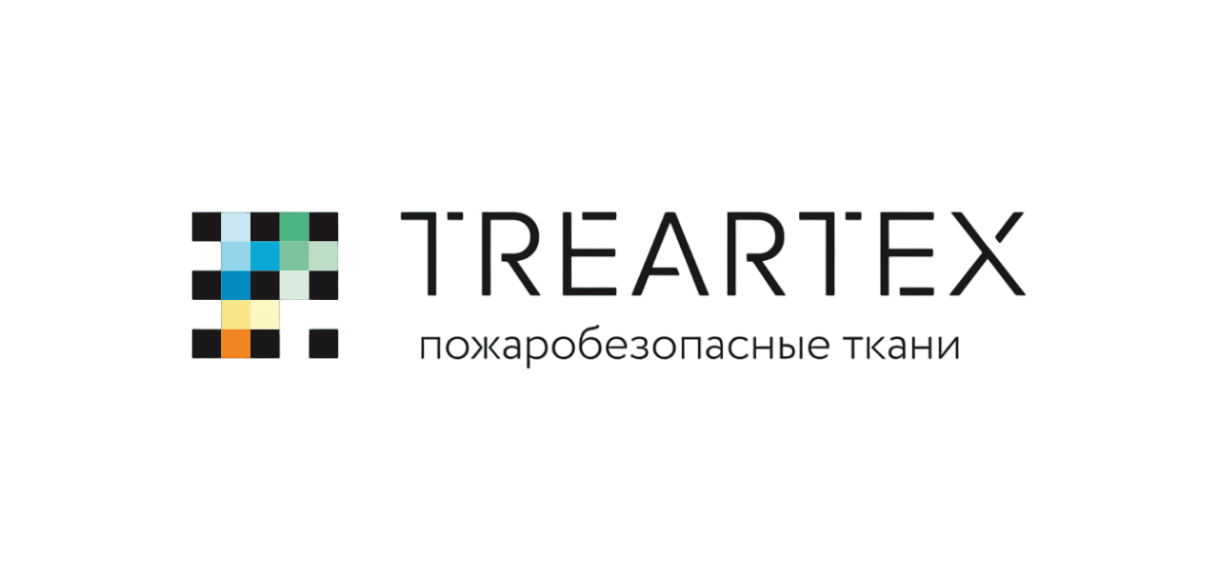 Проблематика
Отсутствие 
сырья в РФ
Долгий процесс отработки
Нет 
технологий
Нет оборудования 
для пилотных 
образцов
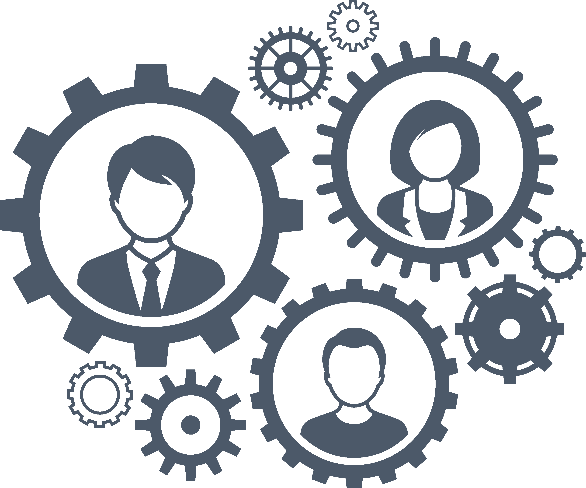 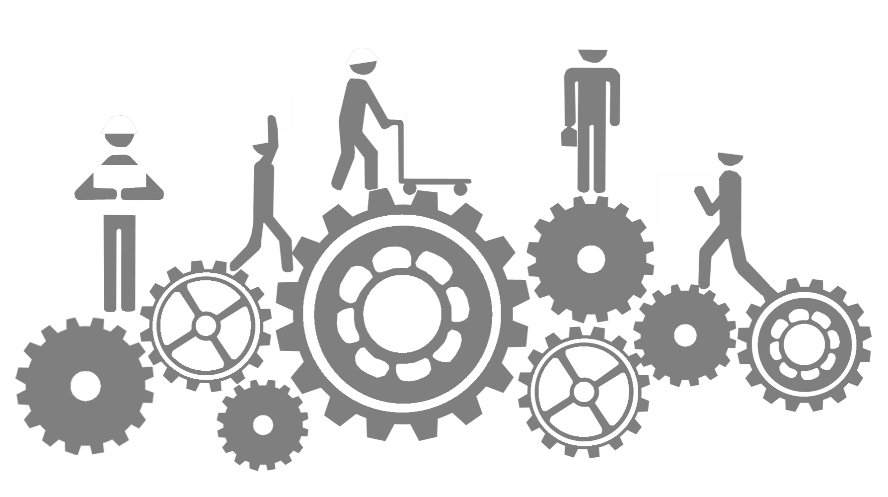 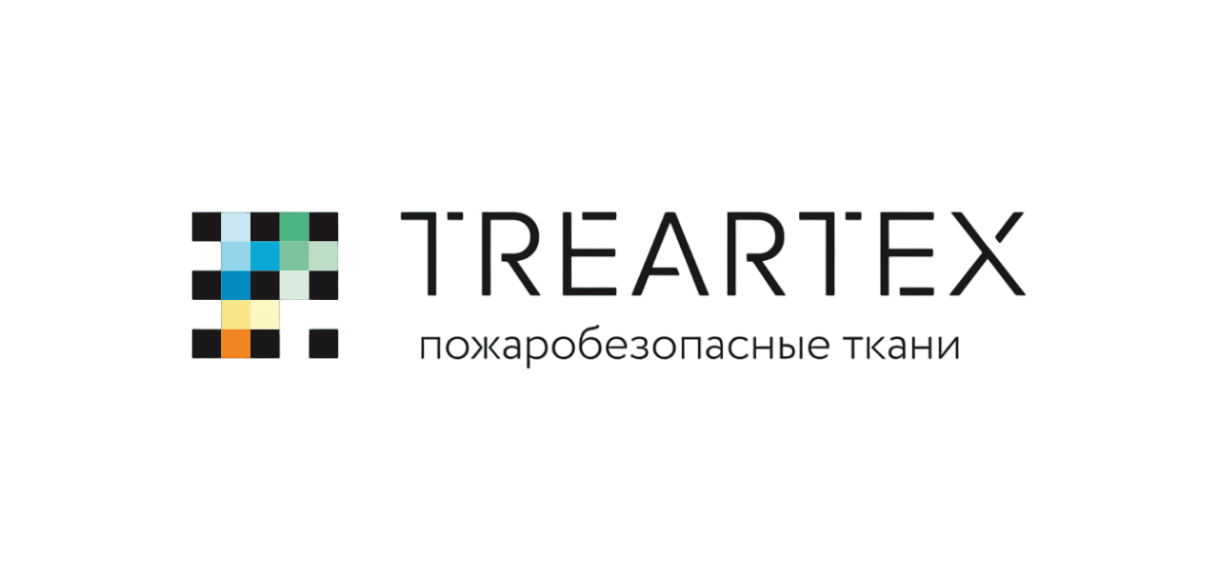 Проблематика. На примере отработки дизайна ткани 
типа шенилл для электропоездов «Иволга 4.0»
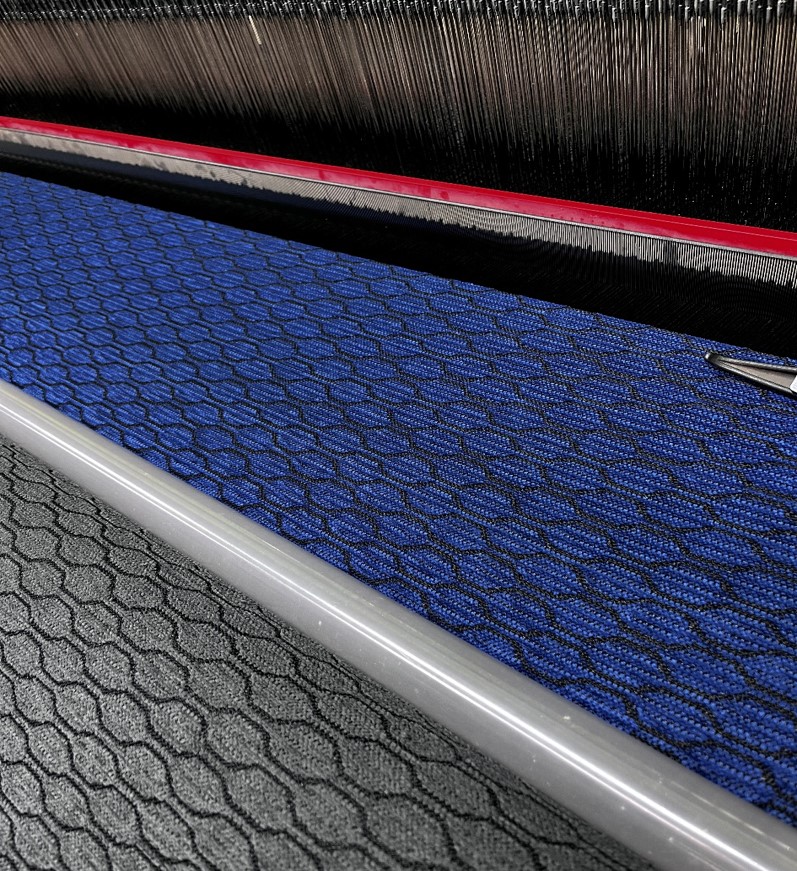 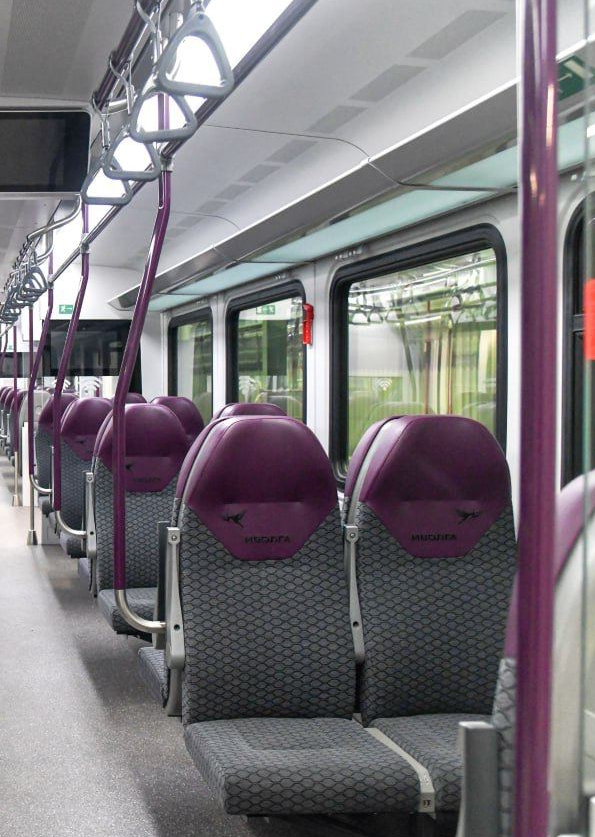 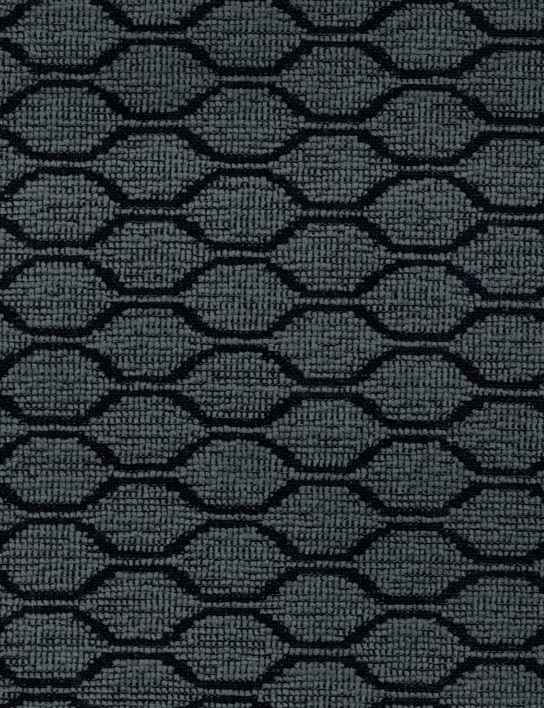 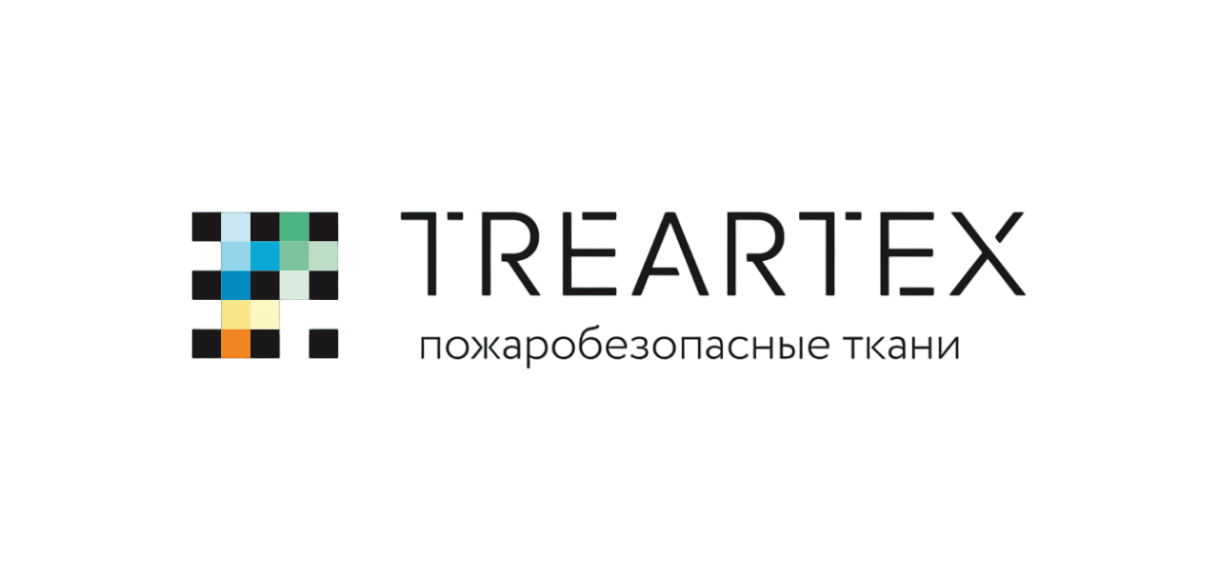 Разработка российское производство трудновоспламеняемых тканей.
Проблематика производства бархата для транспортного машиностроения – отсутствие сырья.
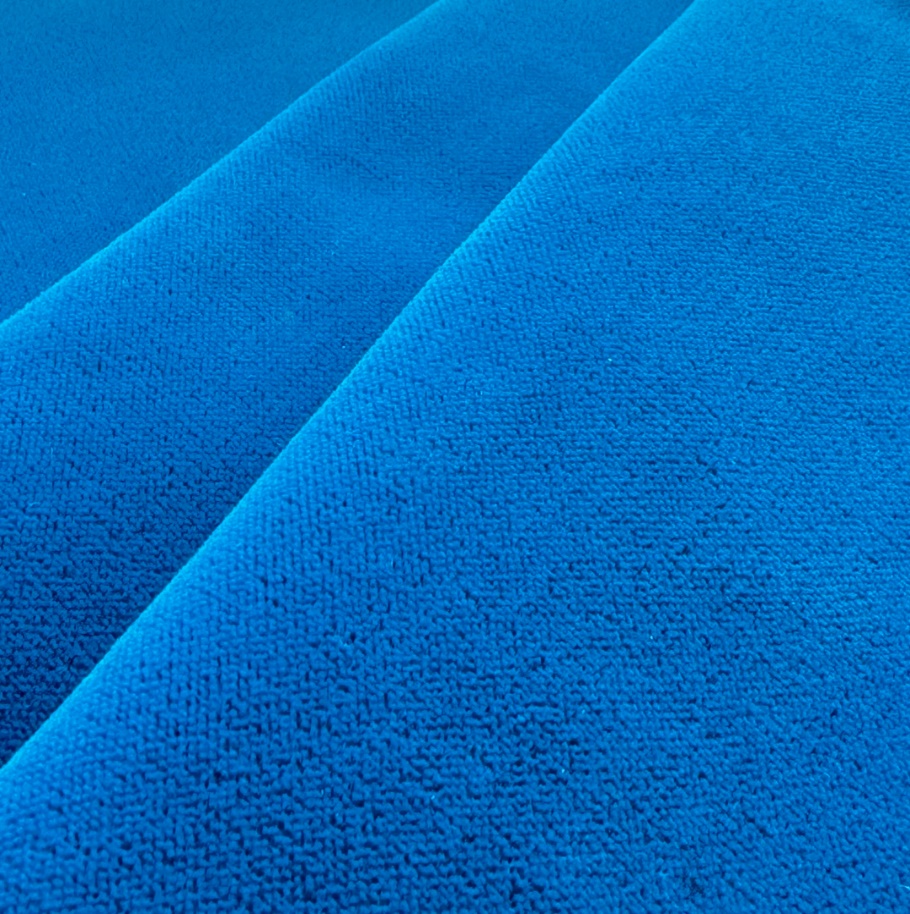 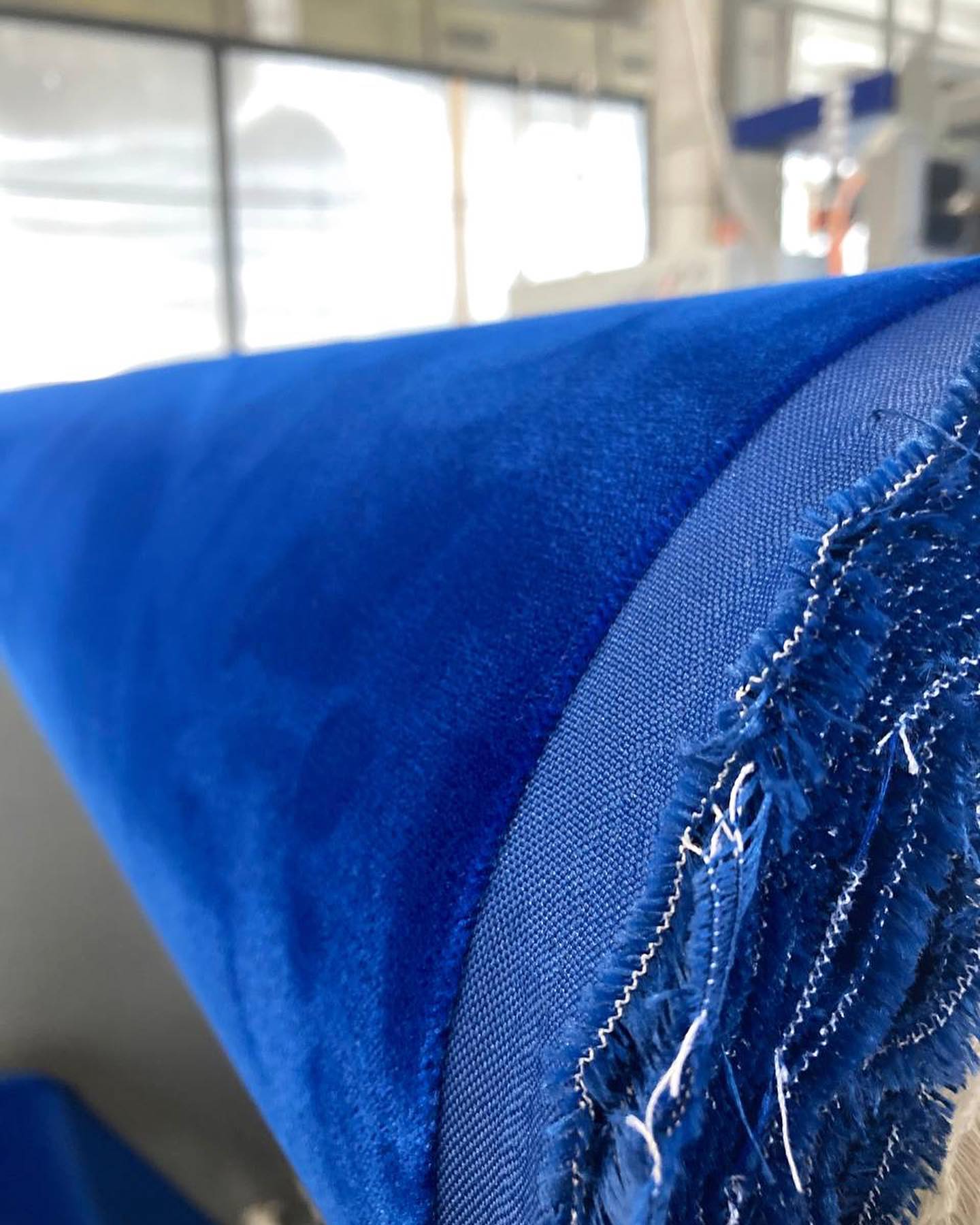 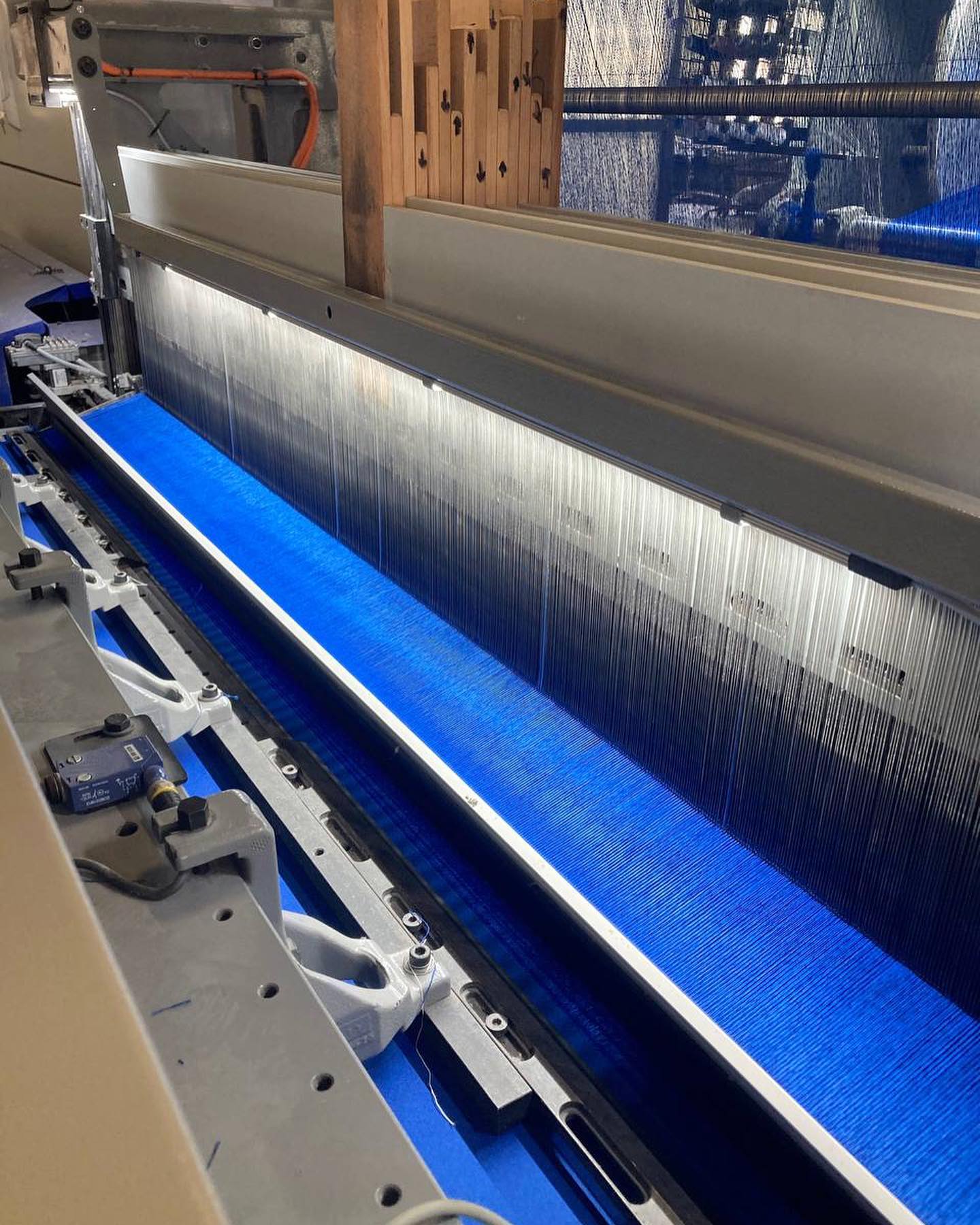 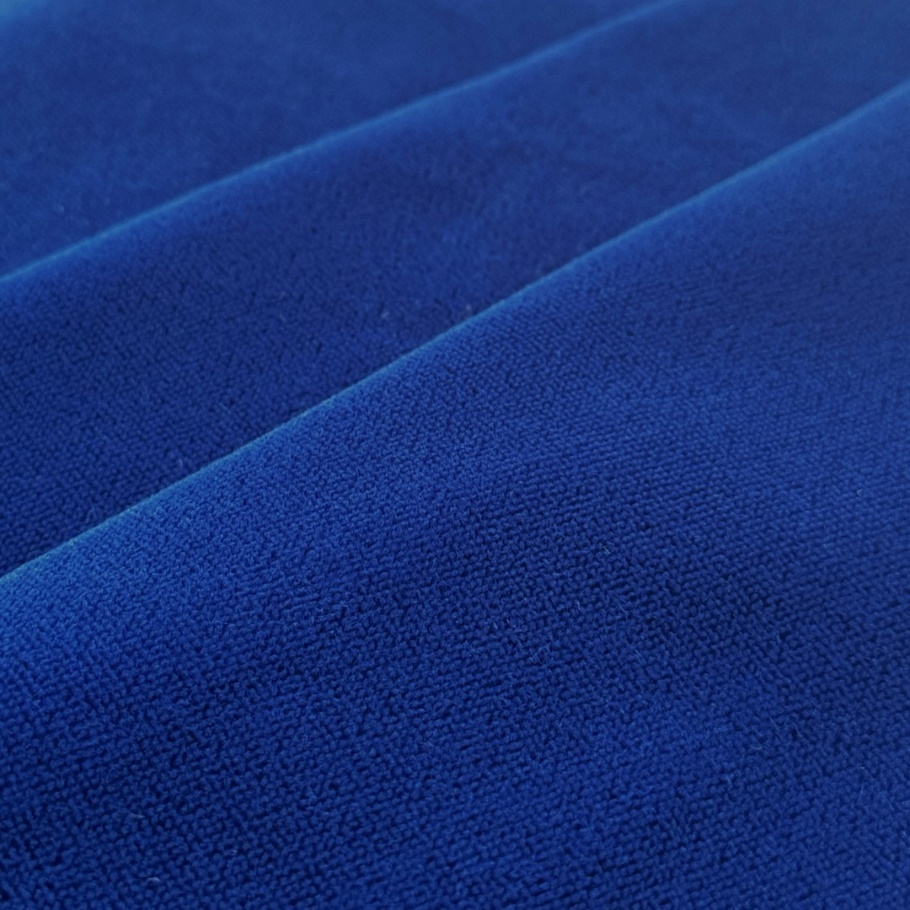 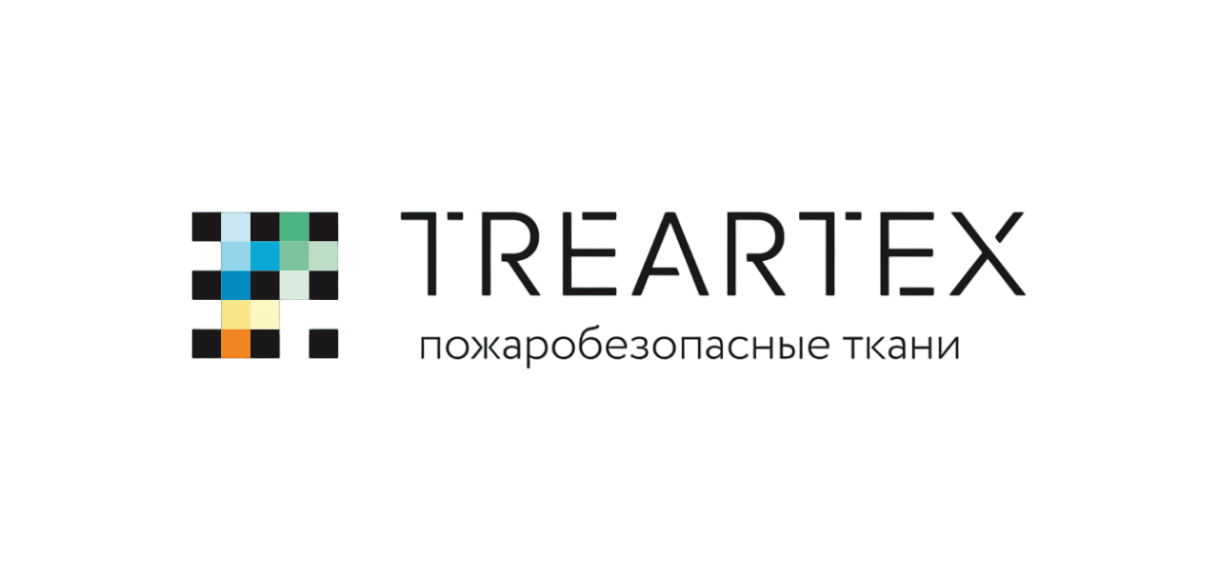 Инновационные разработки для транспортного машиностроения и судостроения
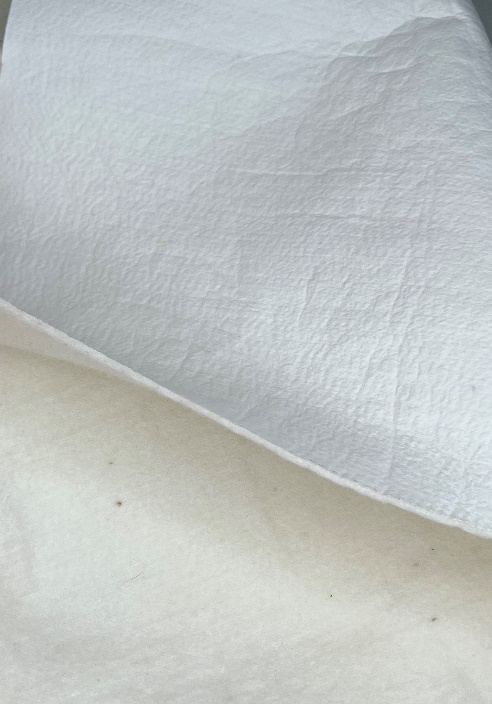 «Иннотекс-М» – с мембраной для защиты от проникновения загрязнения к наполнителю мягких элементов мебели
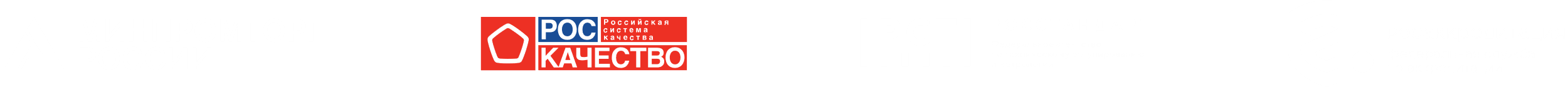 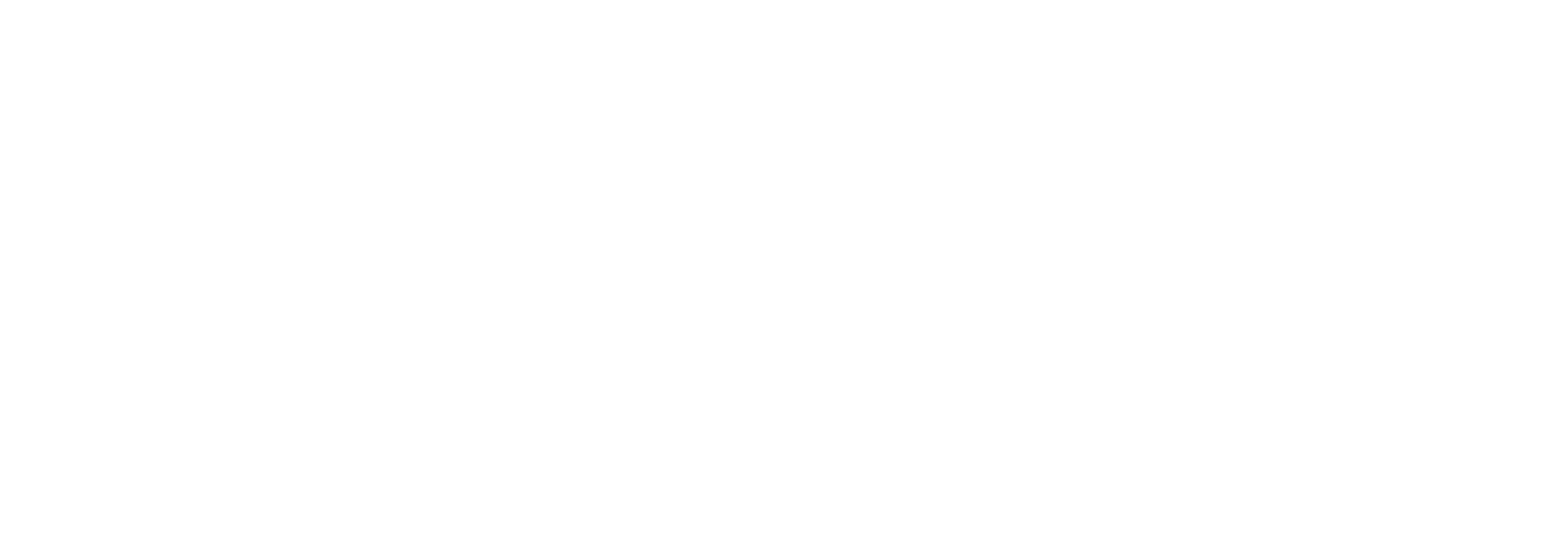 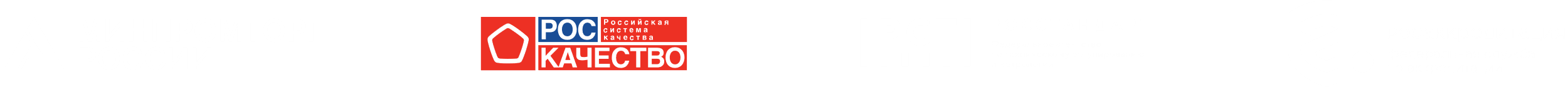 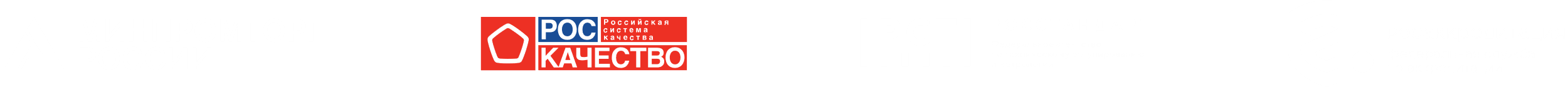 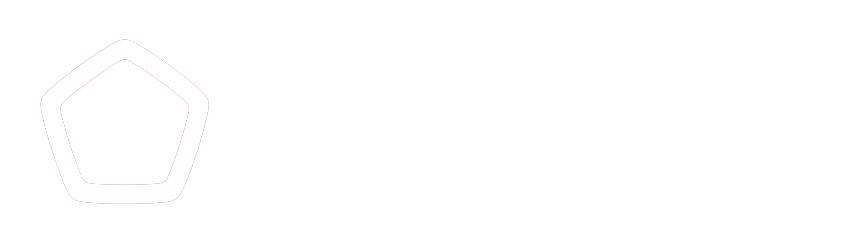 Спасибо за внимание